人教精通版三年级下册
Unit6 Is this your skirt?
WWW.PPT818.COM
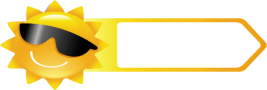 Review
Let’s sing
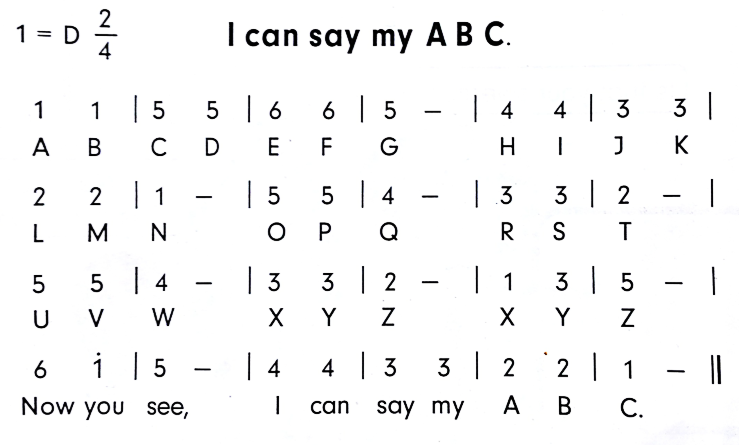 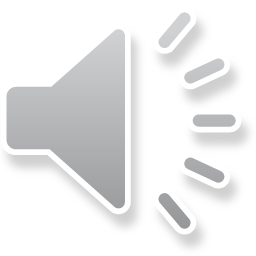 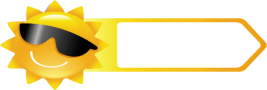 Review
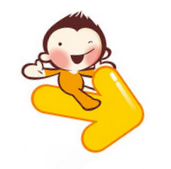 Game
What’s missing?
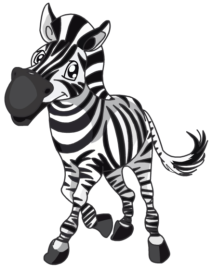 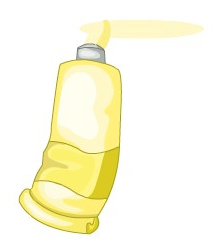 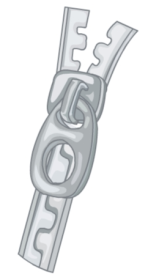 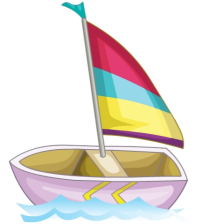 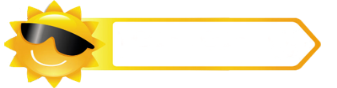 Presentation
Look and say
What’s this?
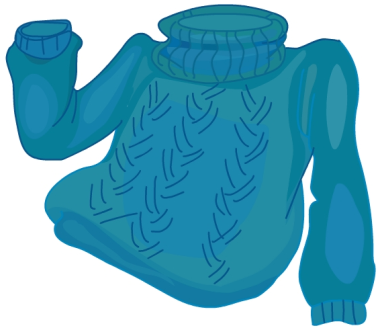 sweater
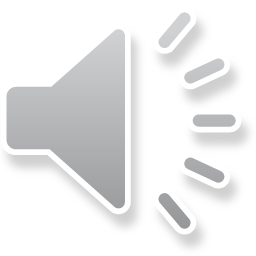 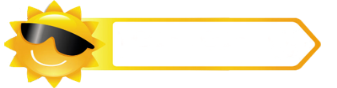 Presentation
Look and say
What’s this?
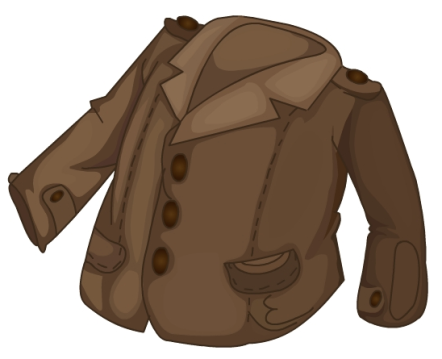 coat
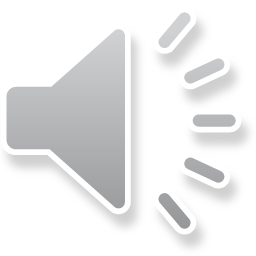 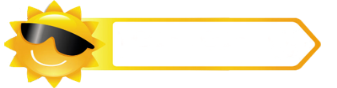 Presentation
Listen and say
What are they talking about?
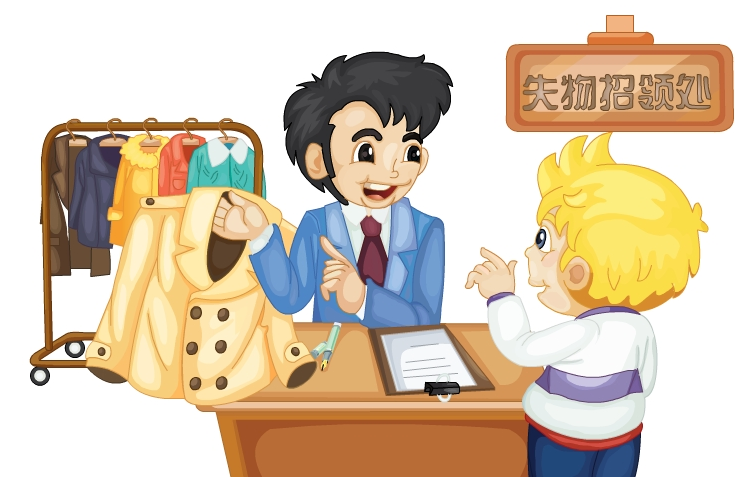 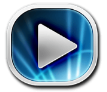 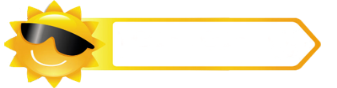 Presentation
Let’s learn
Is this your coat?
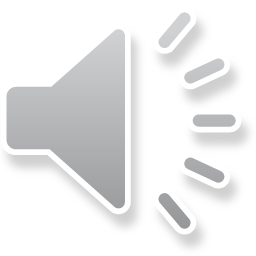 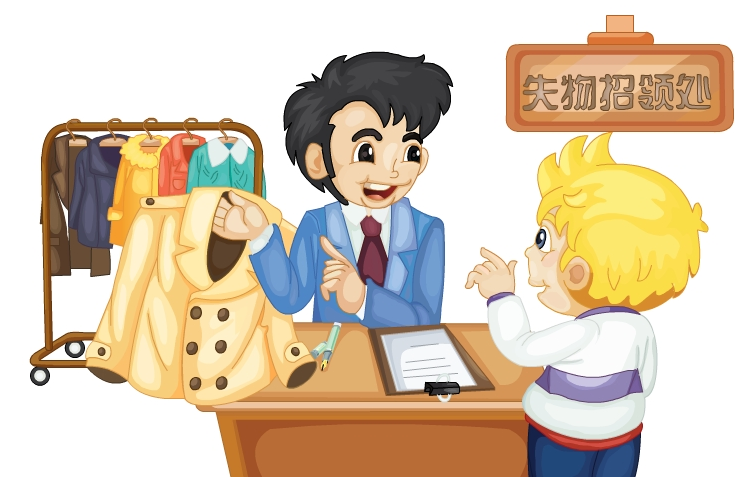 Yes, it is.
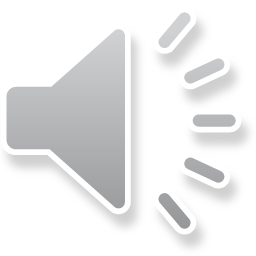 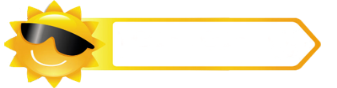 Presentation
Let’s learn
Is that your sweater?
No, it isn’t. This is my sweater.
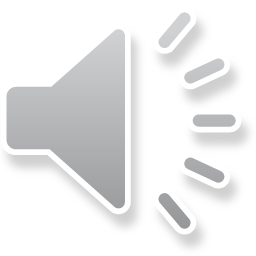 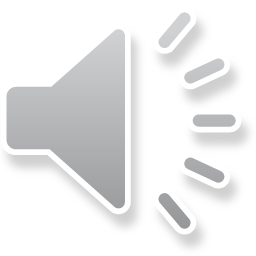 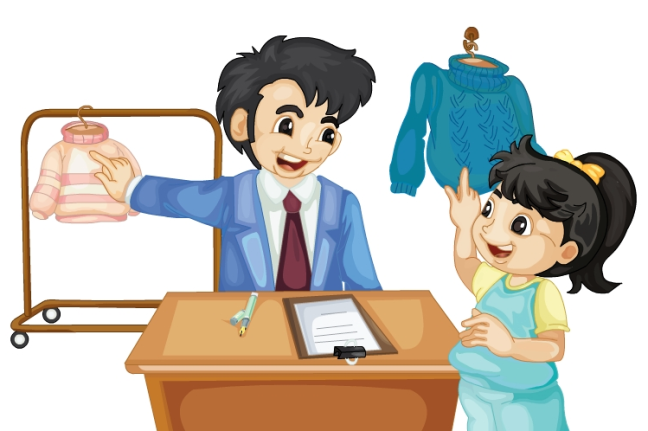 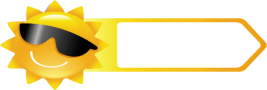 Practice
Role-play
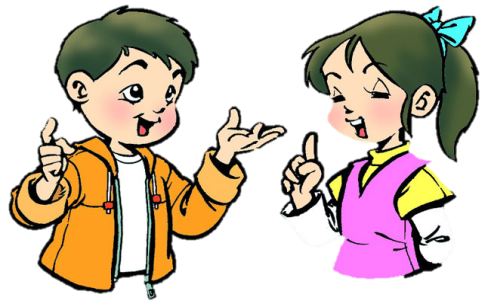 分角色朗读对话，注意模仿语音语调。
两人一组，试着表演出来吧。
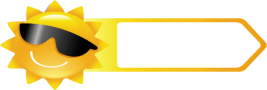 开始
Learning tip :
四人一组，比赛读句子，看谁能在一分钟内读完，并且读得准确、流利！
Practice
Read it by groups for one minute .
小组读对话一分钟。
一分钟倒计时
60
50
10
10
20
20
40
30
30
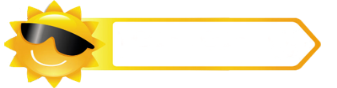 Presentation
Key points
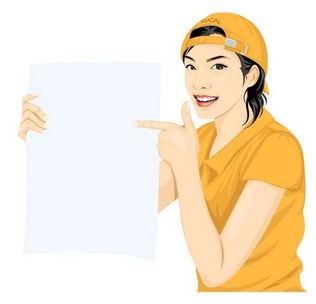 Is this your vest?
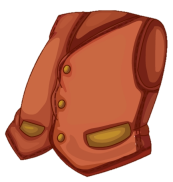 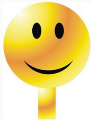 Yes, it is.
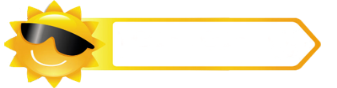 Presentation
Key points
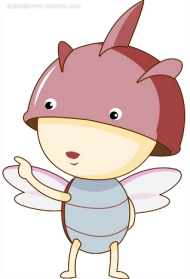 Is that your coat?
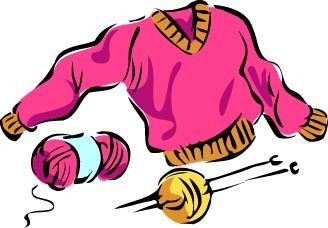 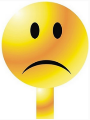 No, it isn’t. This is my sweater.
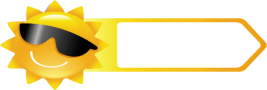 Practice
Let’s play
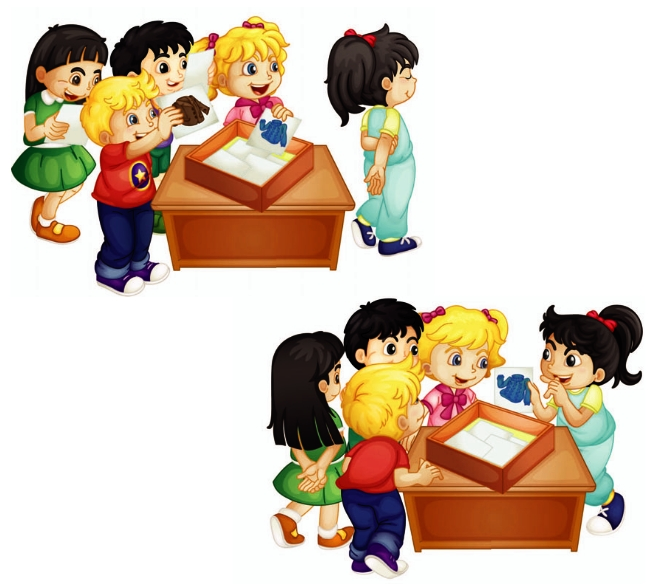 Is this your sweater?
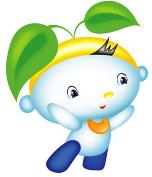 Summary
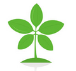 本课学到的重点单词：
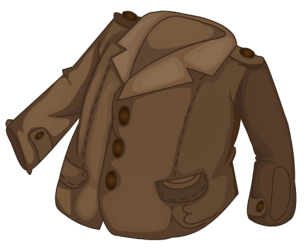 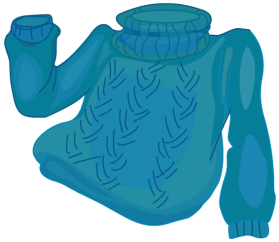 sweater
coat
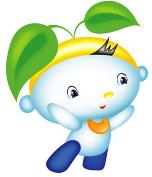 Summary
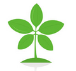 本课学到的重点句型：
—Is this/that your …?
—Yes, it is.
—No, it isn’t.
Homework
1. 观看Just talk部分的课文动画，跟读对话并注意语音、语调。
2. 用本课所学句型 Is this your coat / sweater / watch / vest? 向自己的家人询问，并告知父母该句型的肯定和否定回答。
3. 预习Lesson 36。
Close